ВИДЫ ТРАНСПОРТА
Воздушный
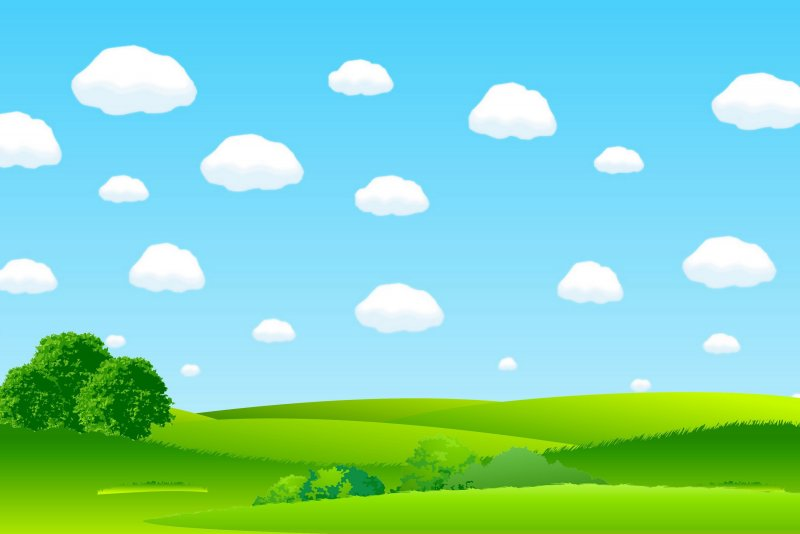 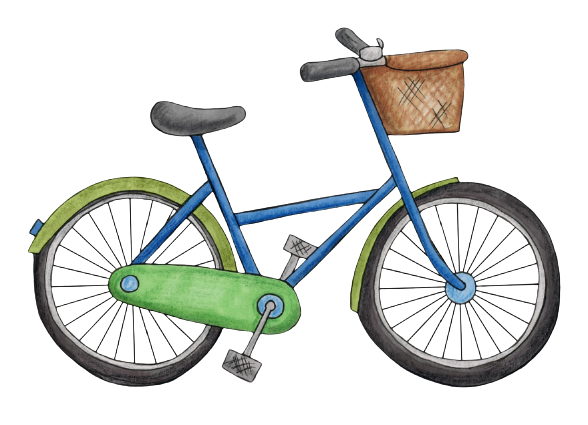 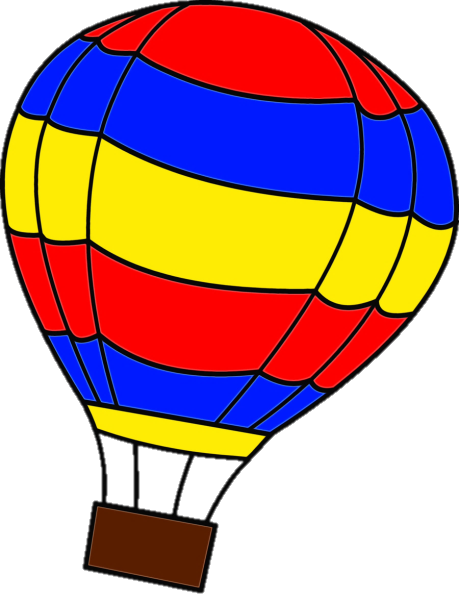 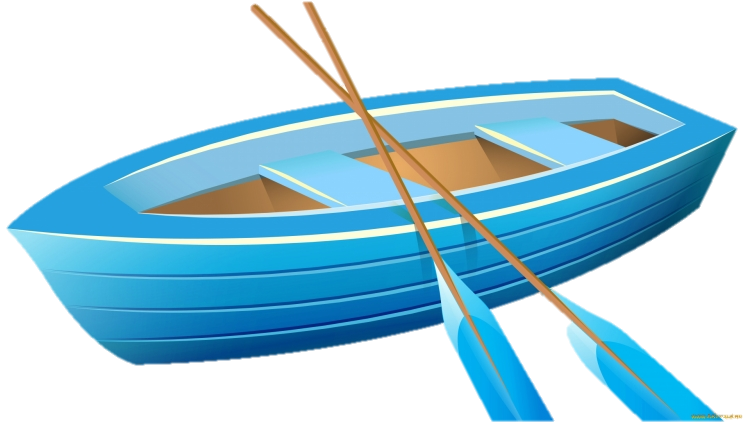 Наземный
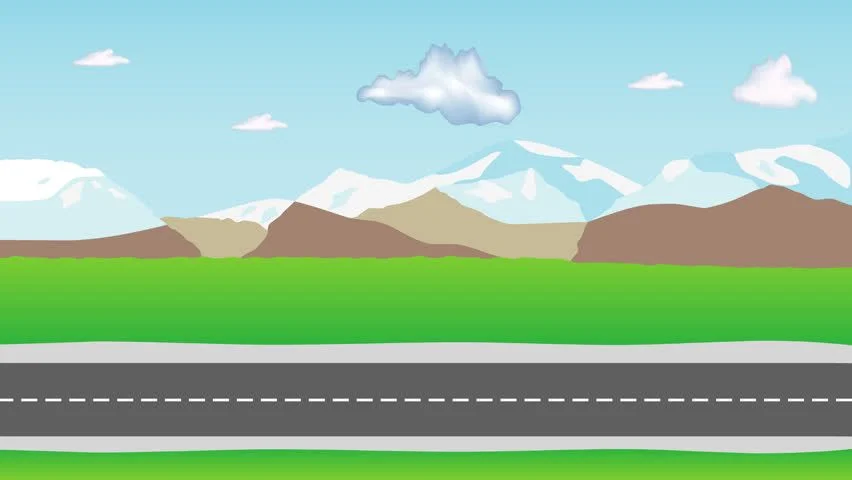 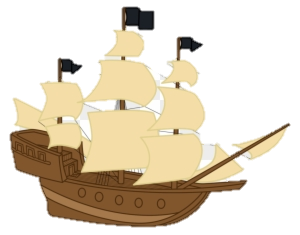 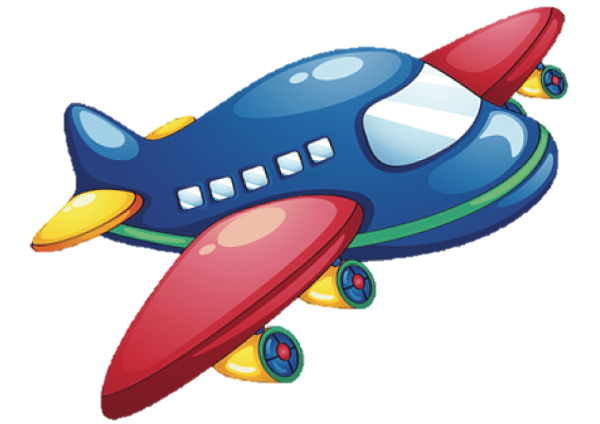 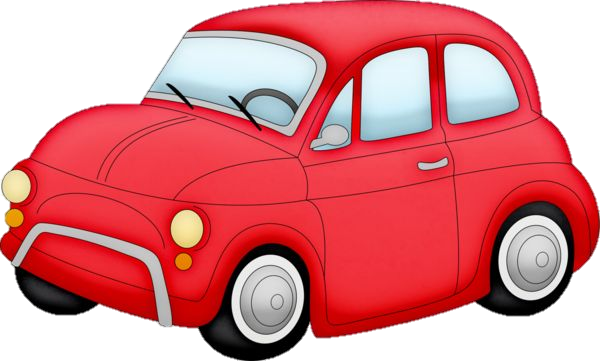 Водный
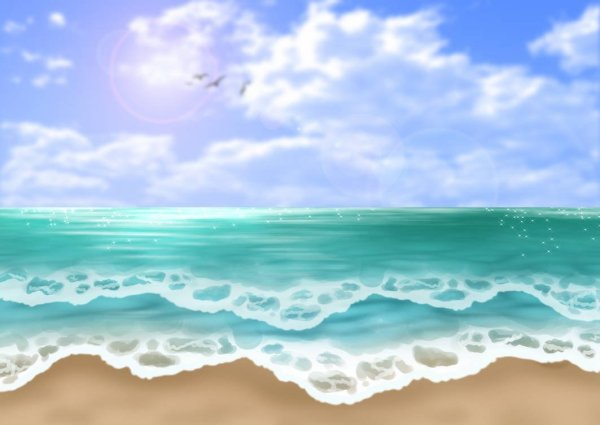 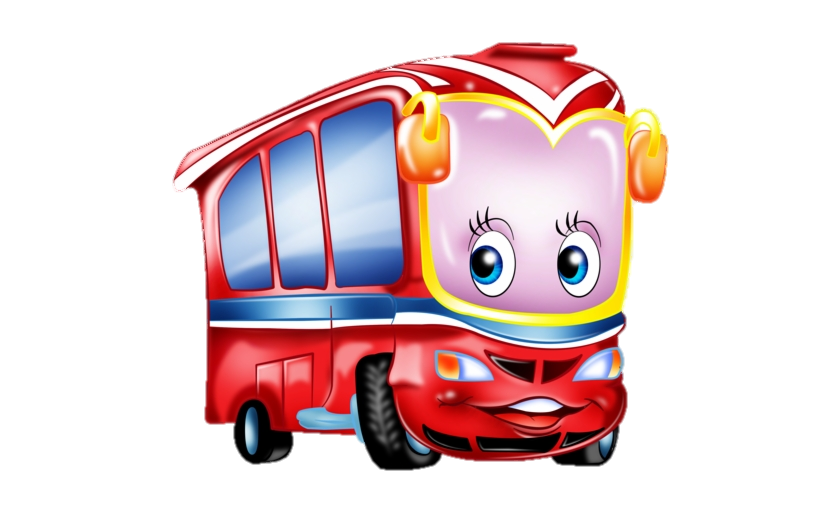 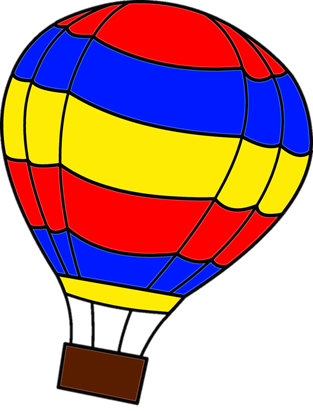 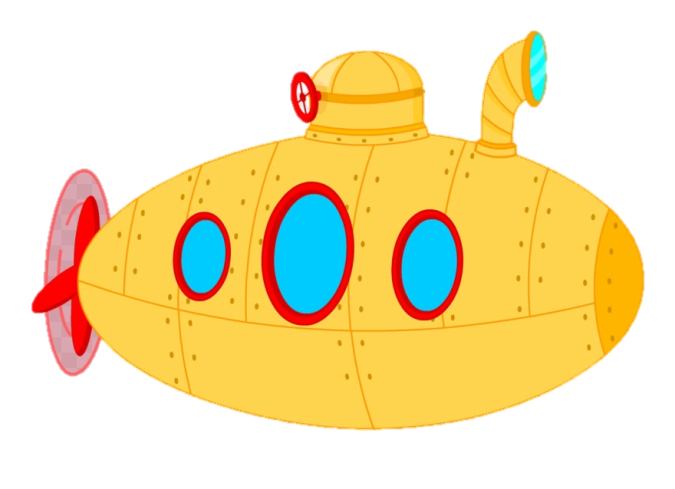 Воздушный
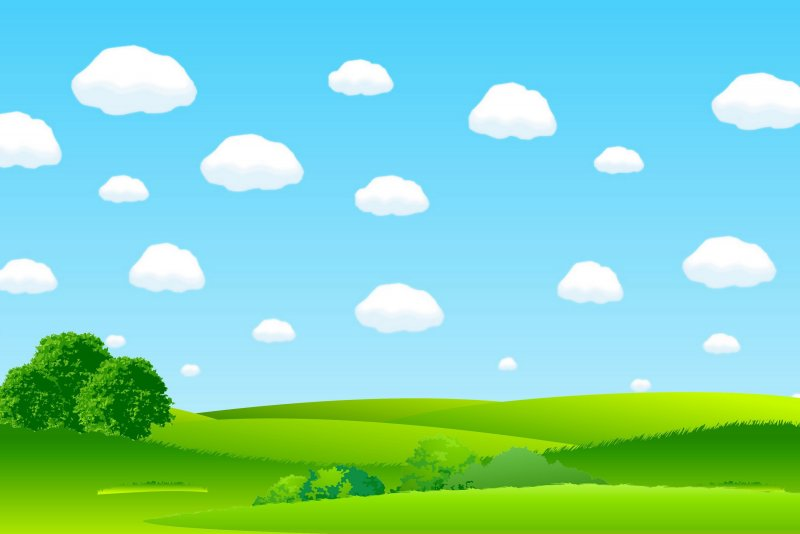 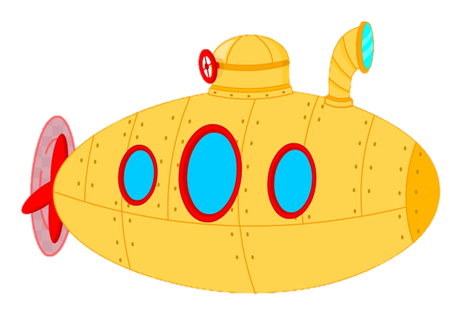 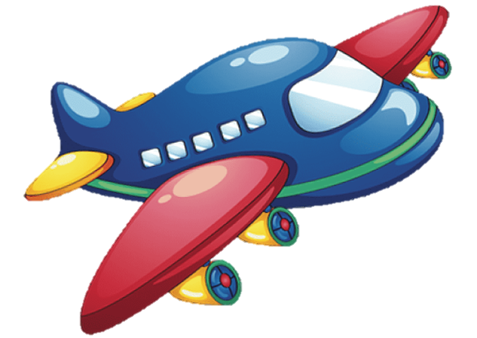 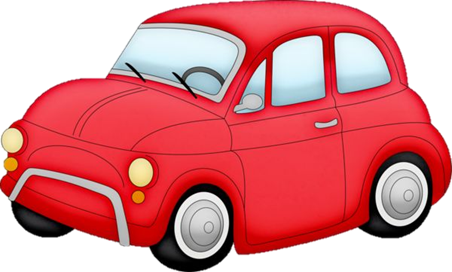 Наземный
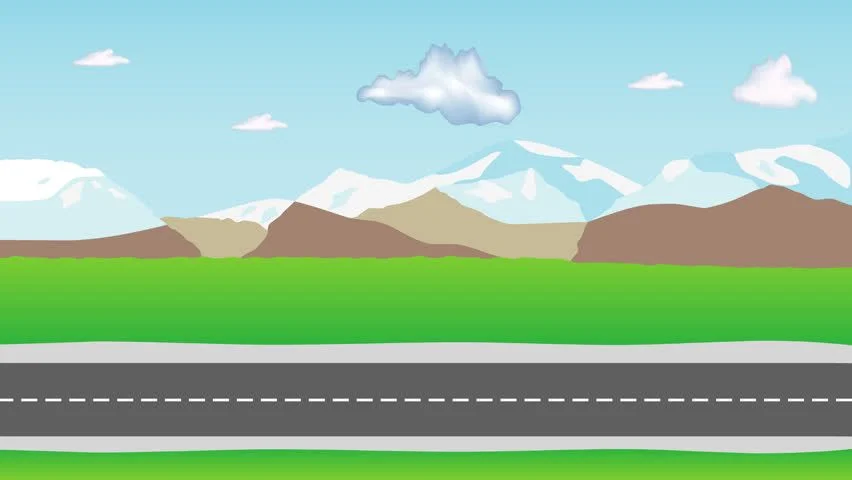 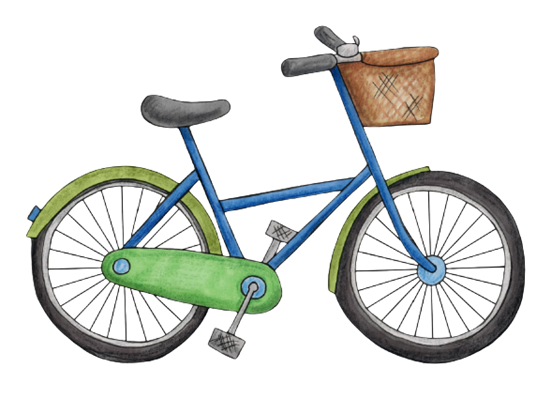 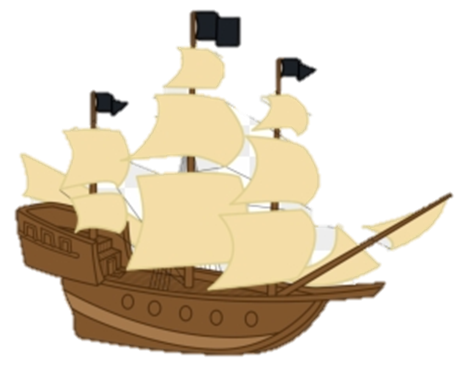 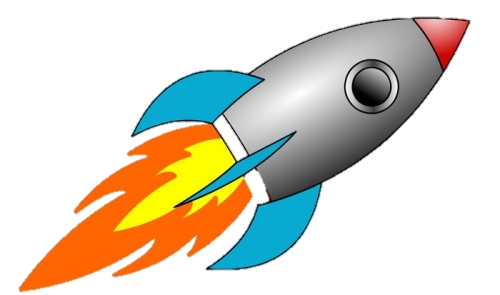 Водный
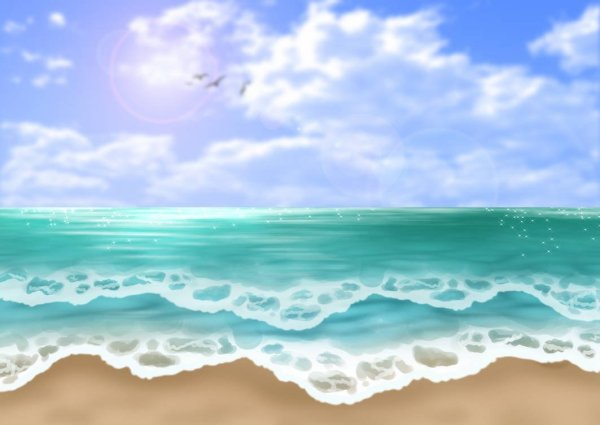 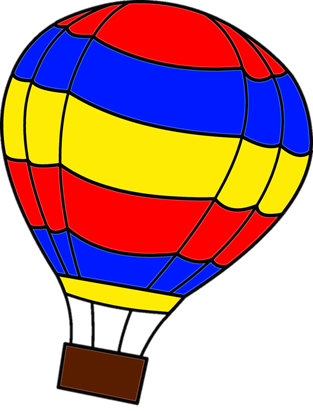 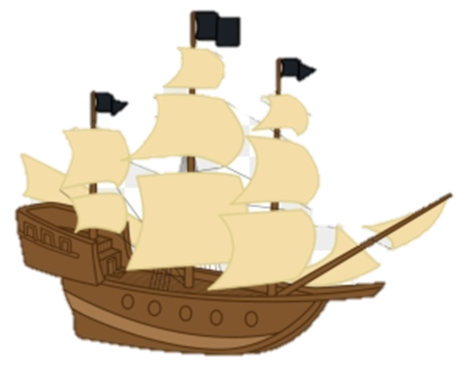 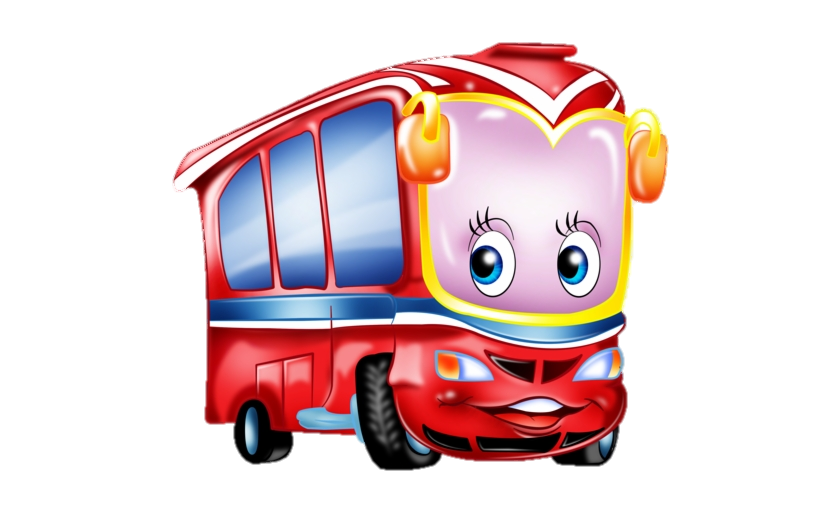 Воздушный
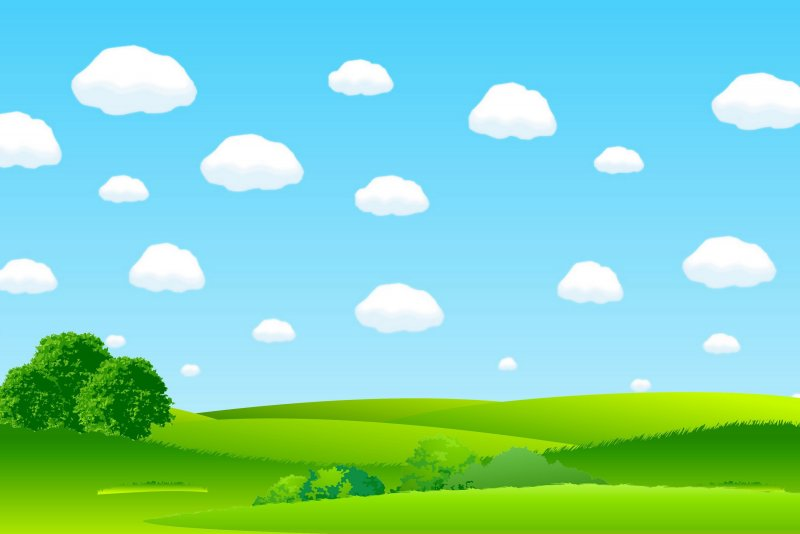 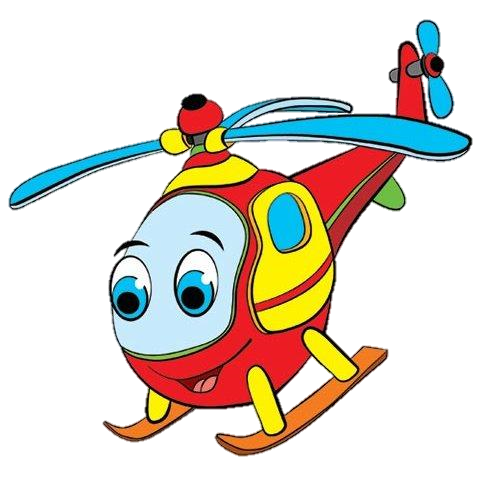 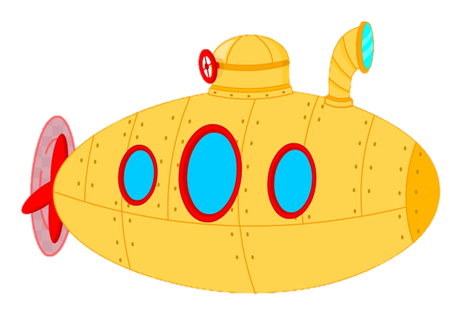 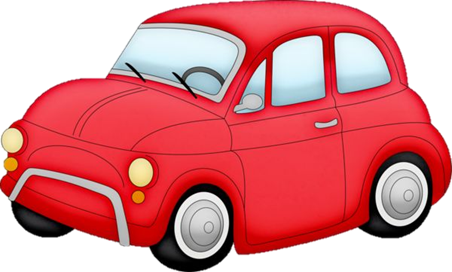 Наземный
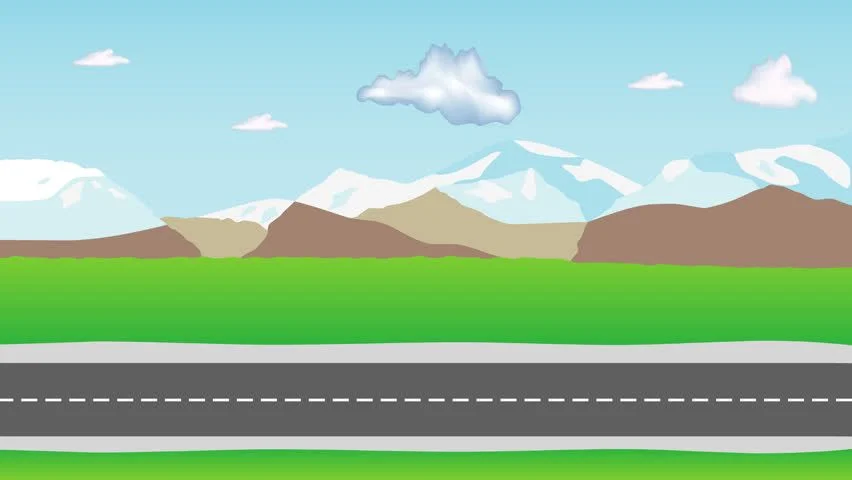 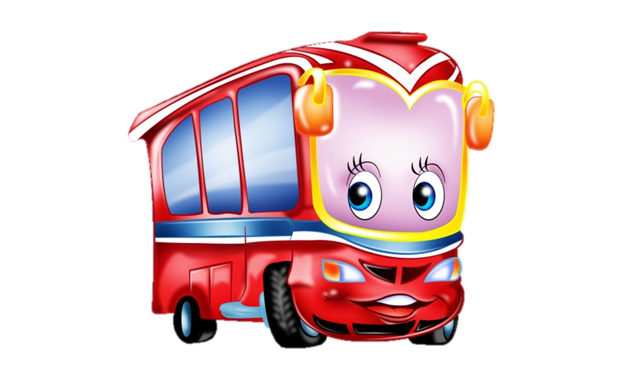 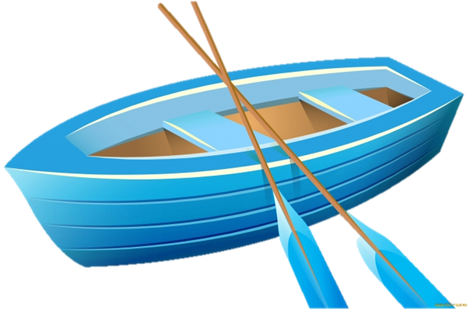 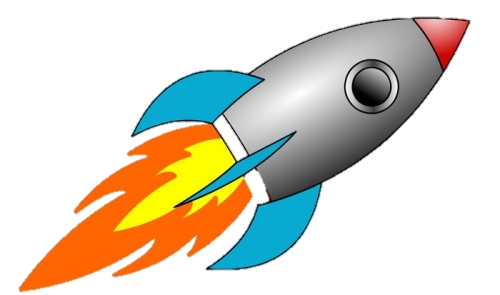 Водный
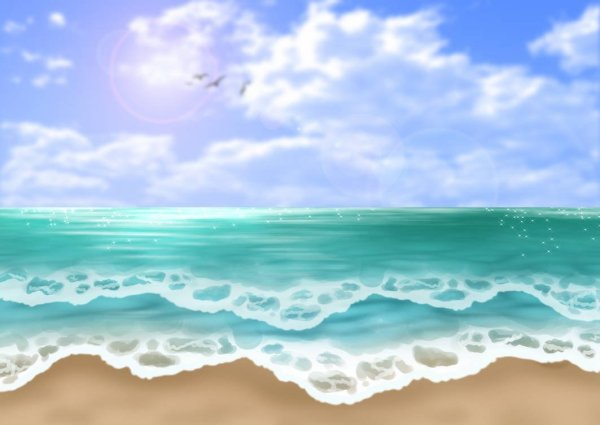 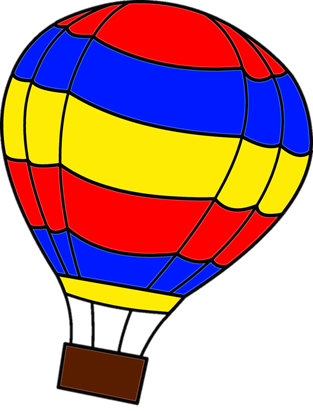 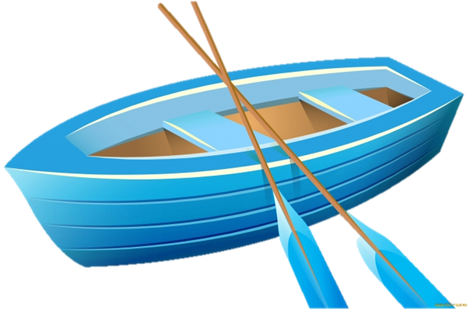 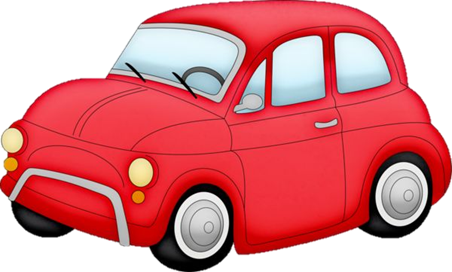 Воздушный
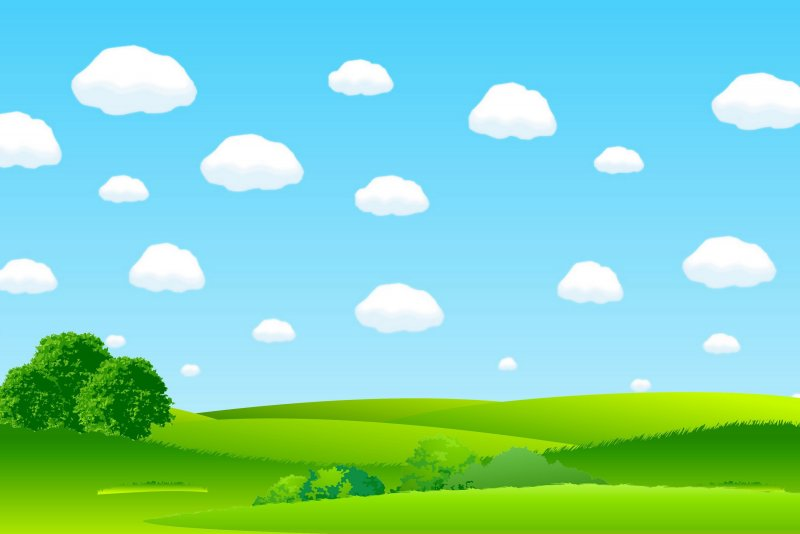 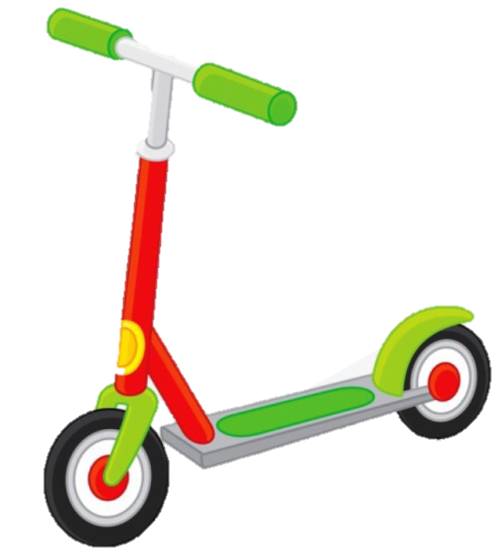 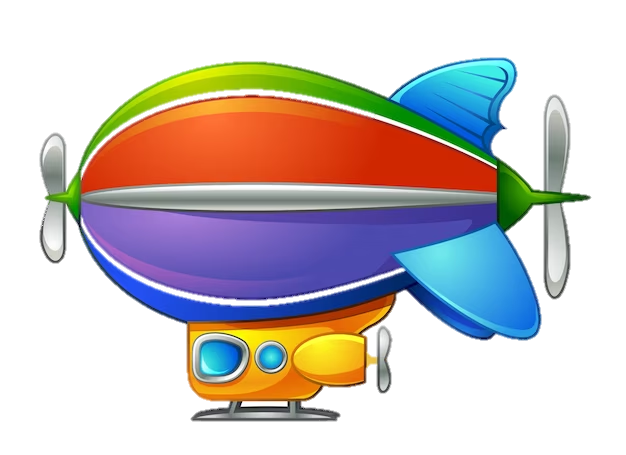 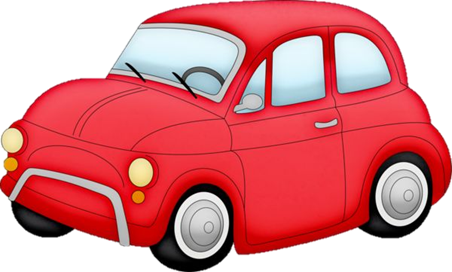 Наземный
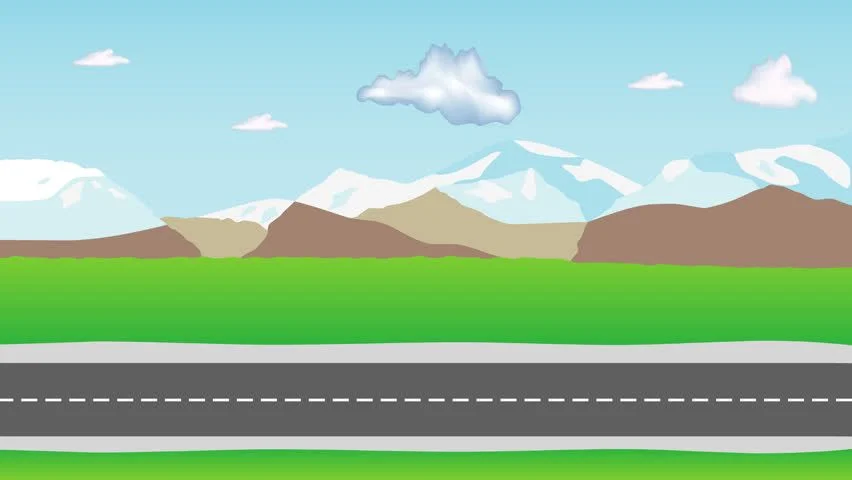 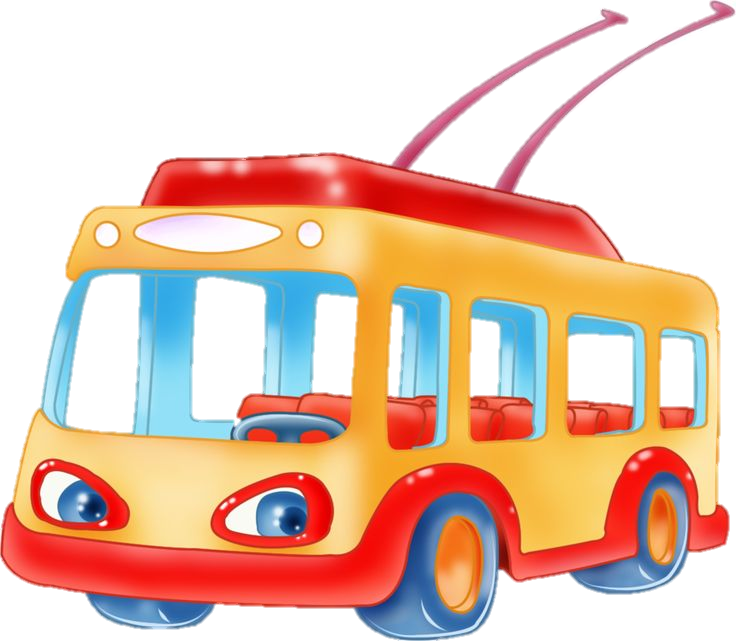 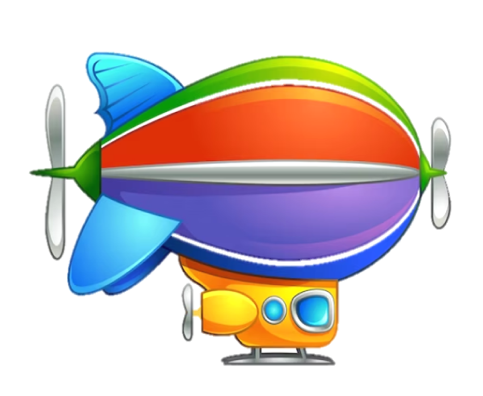 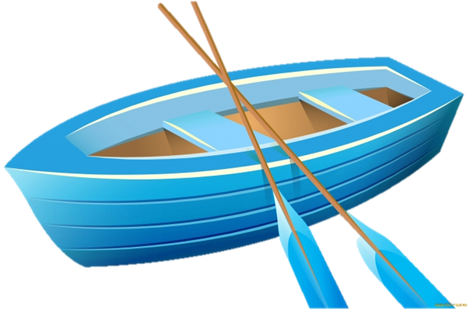 Водный
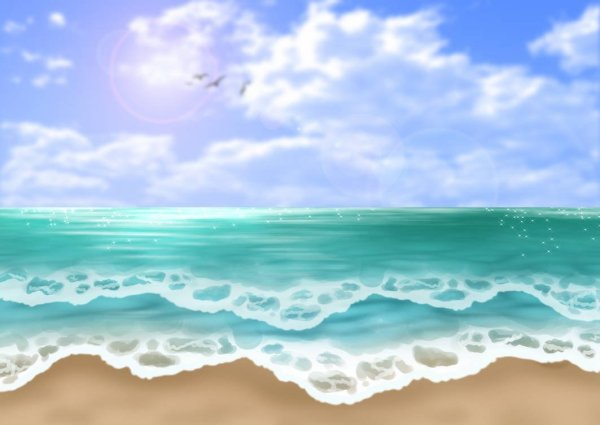 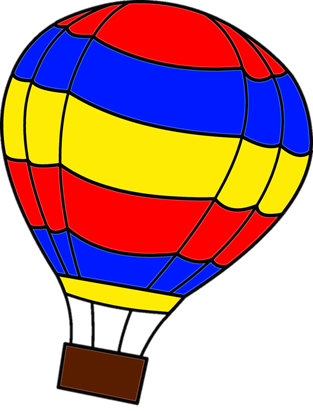 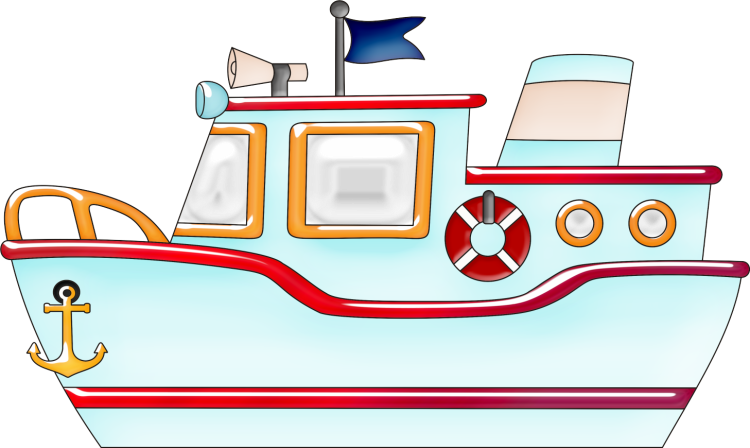 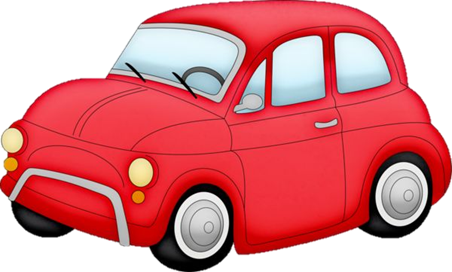 МОЛОДЕЦ!
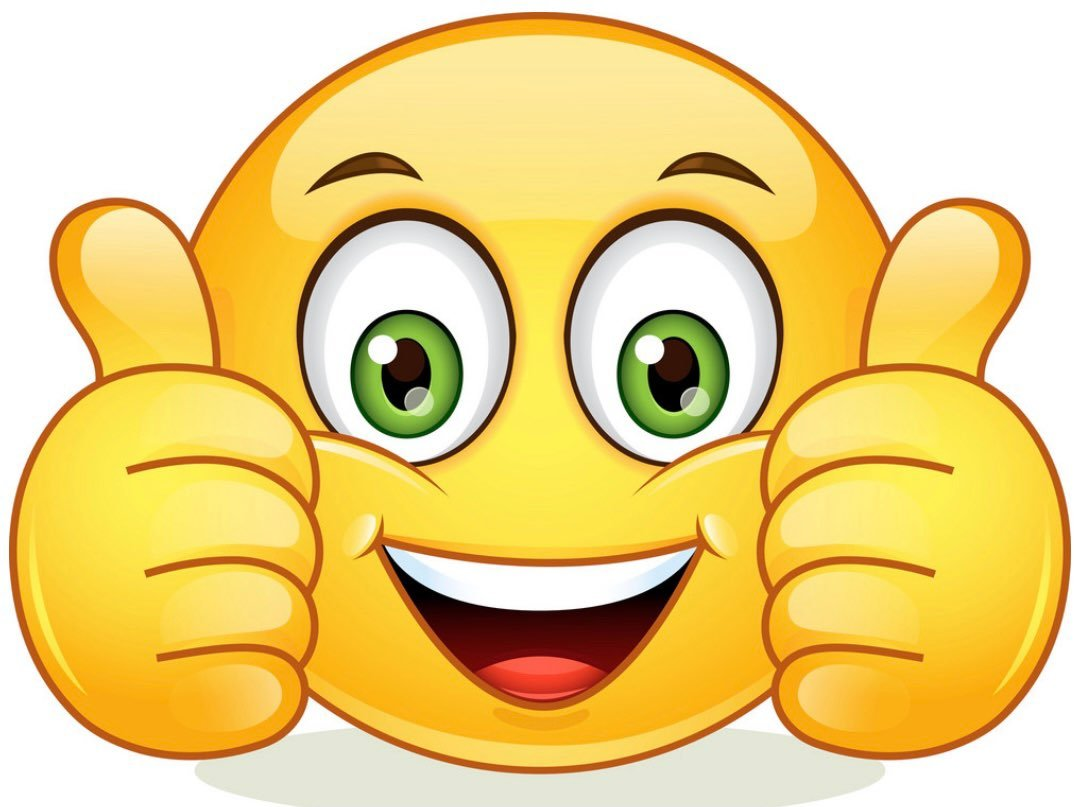